Why Are People In A
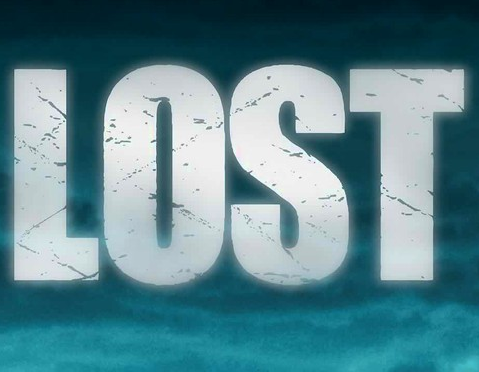 CONDITION ?
SIN …  Rom.6:23
	Rom.3:23
Why Are People In A
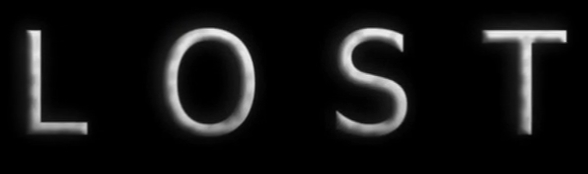 CONDITION ?
Incorrect Knowledge
Incorrect Attitude
Combination of both
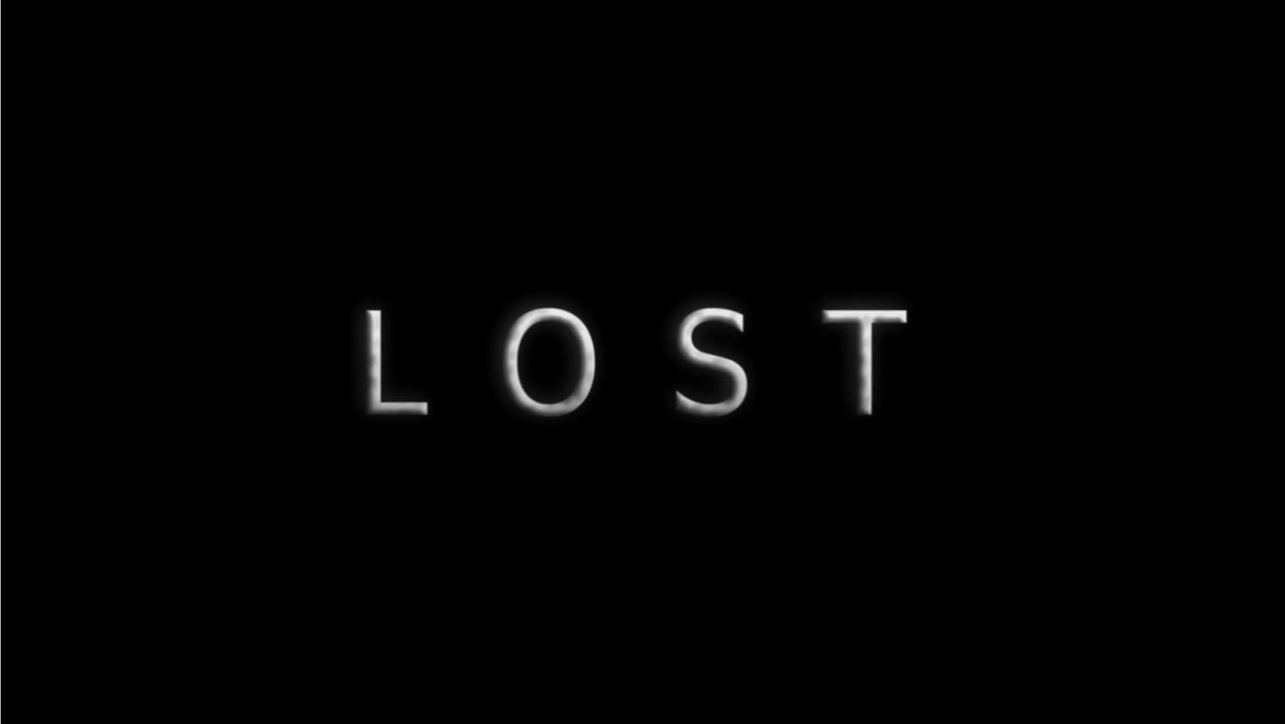 Incorrect Knowledge…
Paul - Acts 26:9  /  1Tim.1:12-16
Why Are People In A
CONDITION ?
Acts 23:1
Gal.1:13-14
Rom.10:1-3
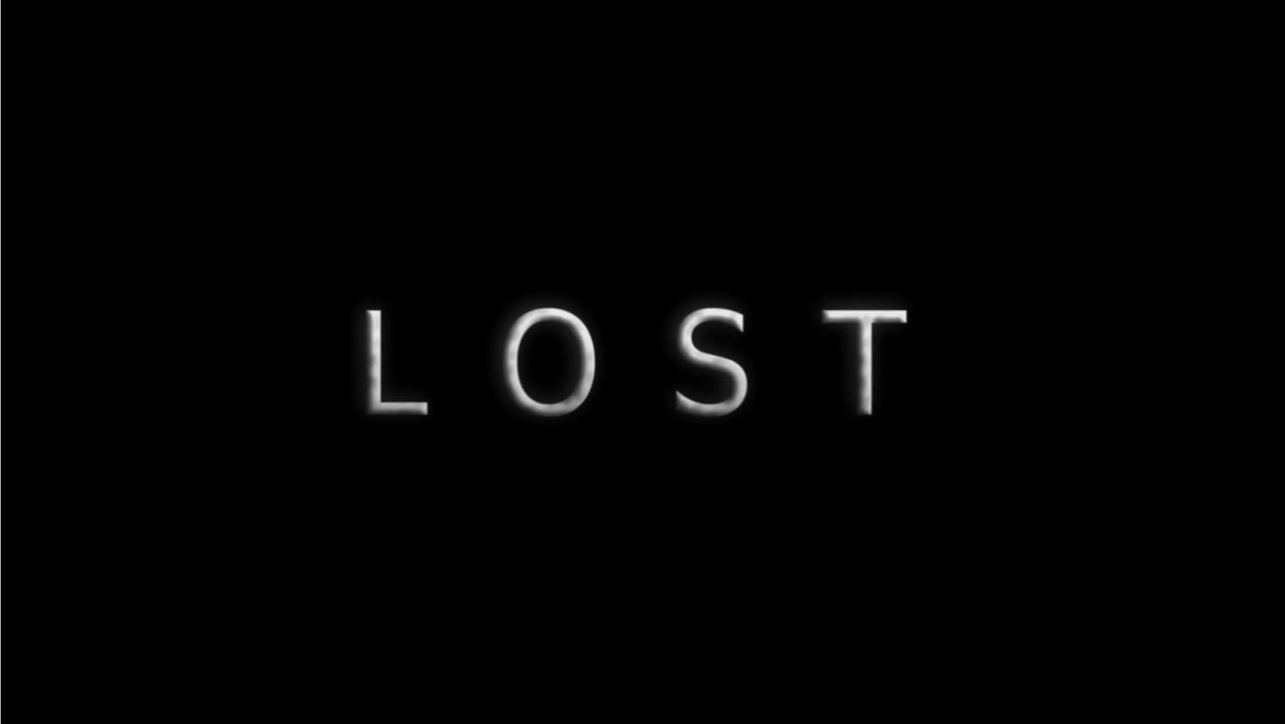 Incorrect Knowledge…
Eunuch - Acts 8:25-40
Why Are People In A
CONDITION ?
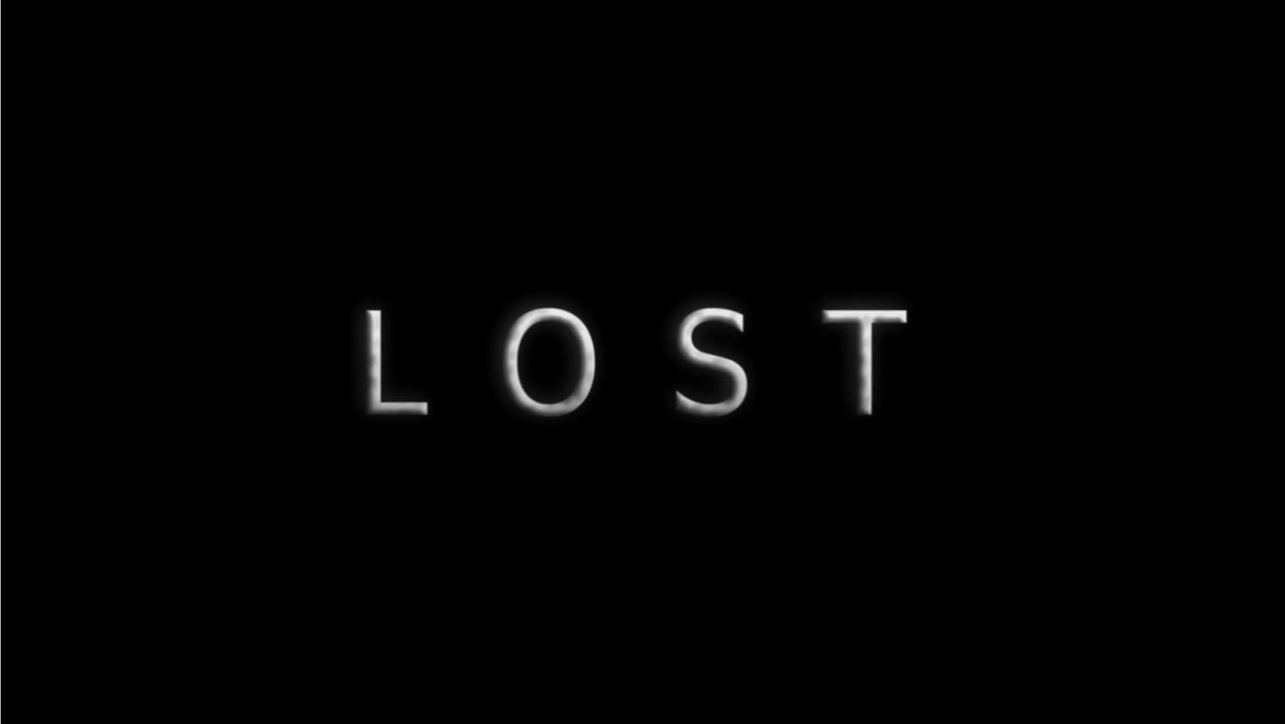 Incorrect Knowledge…
Cornelius - Acts10:1-5, 22; 11:14
Why Are People In A
CONDITION ?
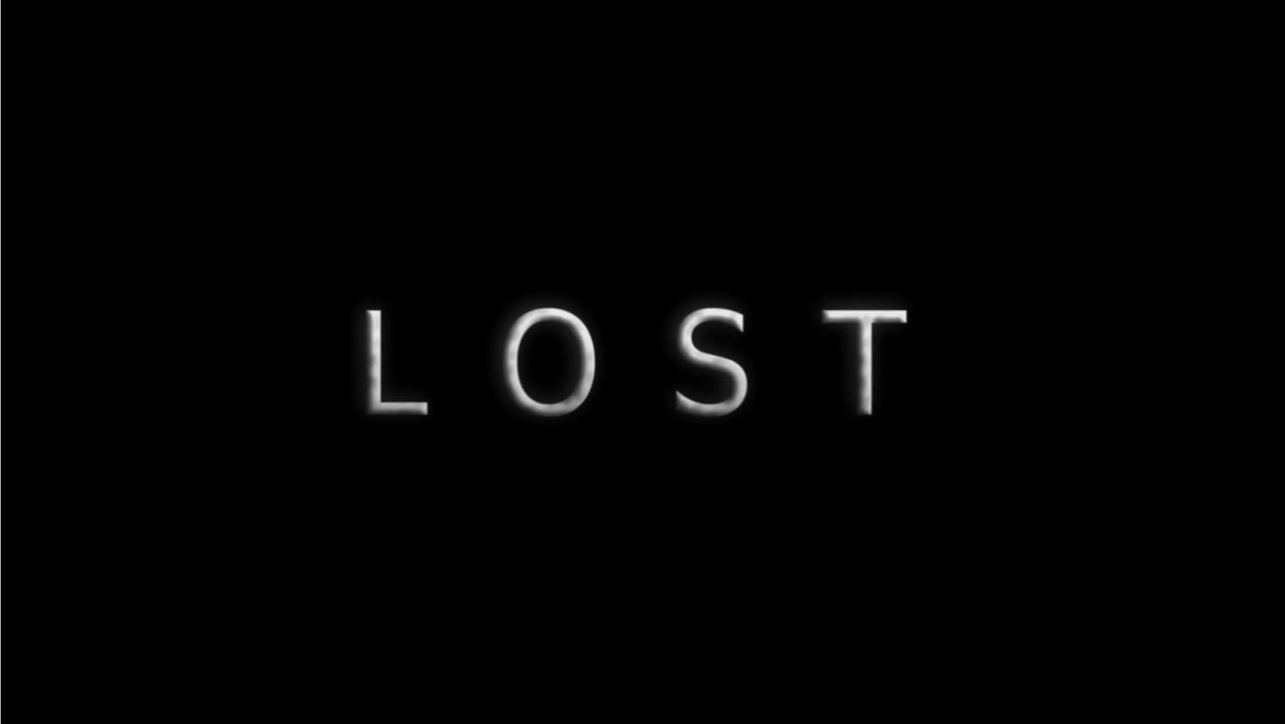 Incorrect Knowledge…
Us - Prov.14:12
Why Are People In A
CONDITION ?
Col.2:8
Mt.15:14
Jer.10:23
Col.1:9-12
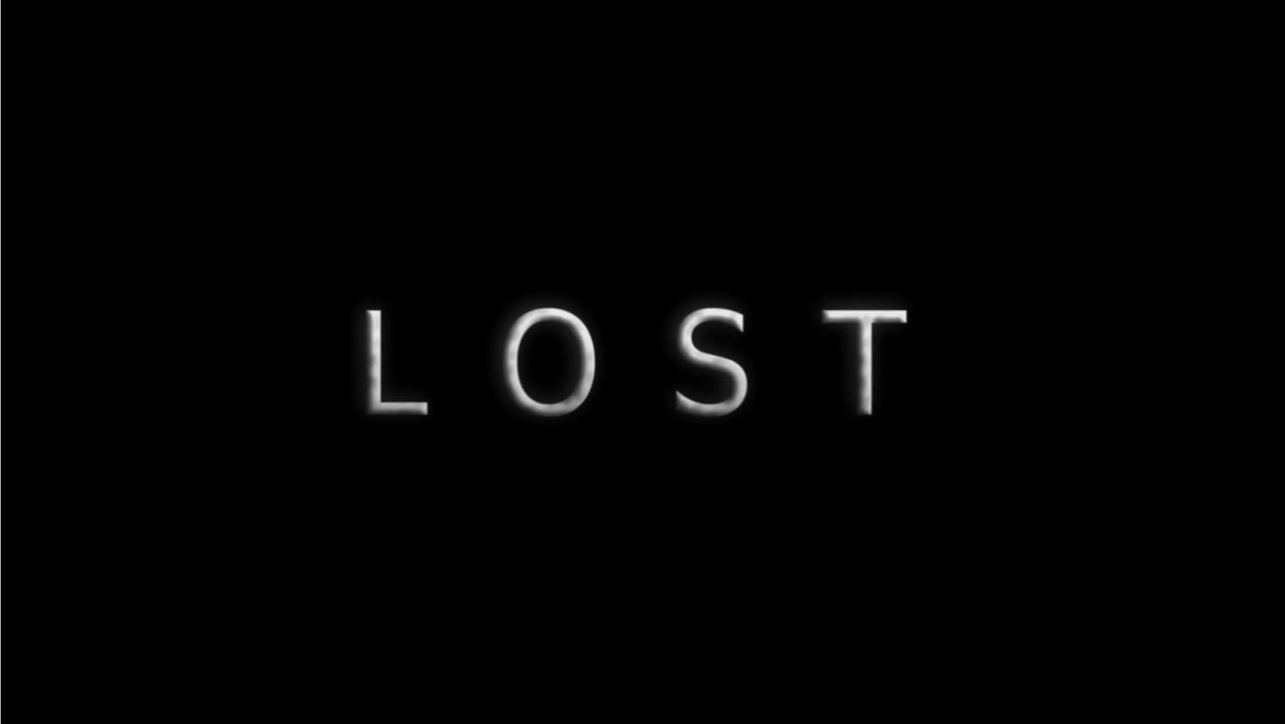 Incorrect Attitude…
Jewish Council - Acts 6:7-12; 7:51-60
Why Are People In A
CONDITION ?
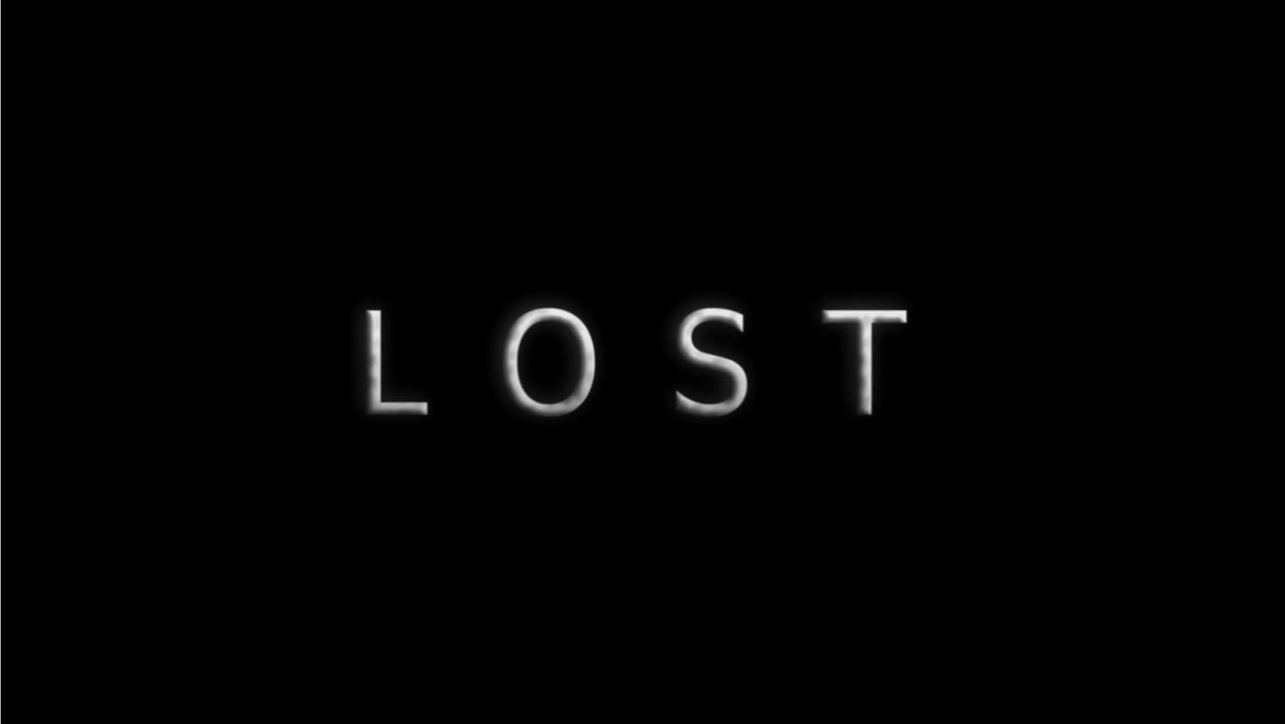 Incorrect Attitude…
King Uzziah - 2Chr.26:1-21
Why Are People In A
CONDITION ?
1Cor.8:1
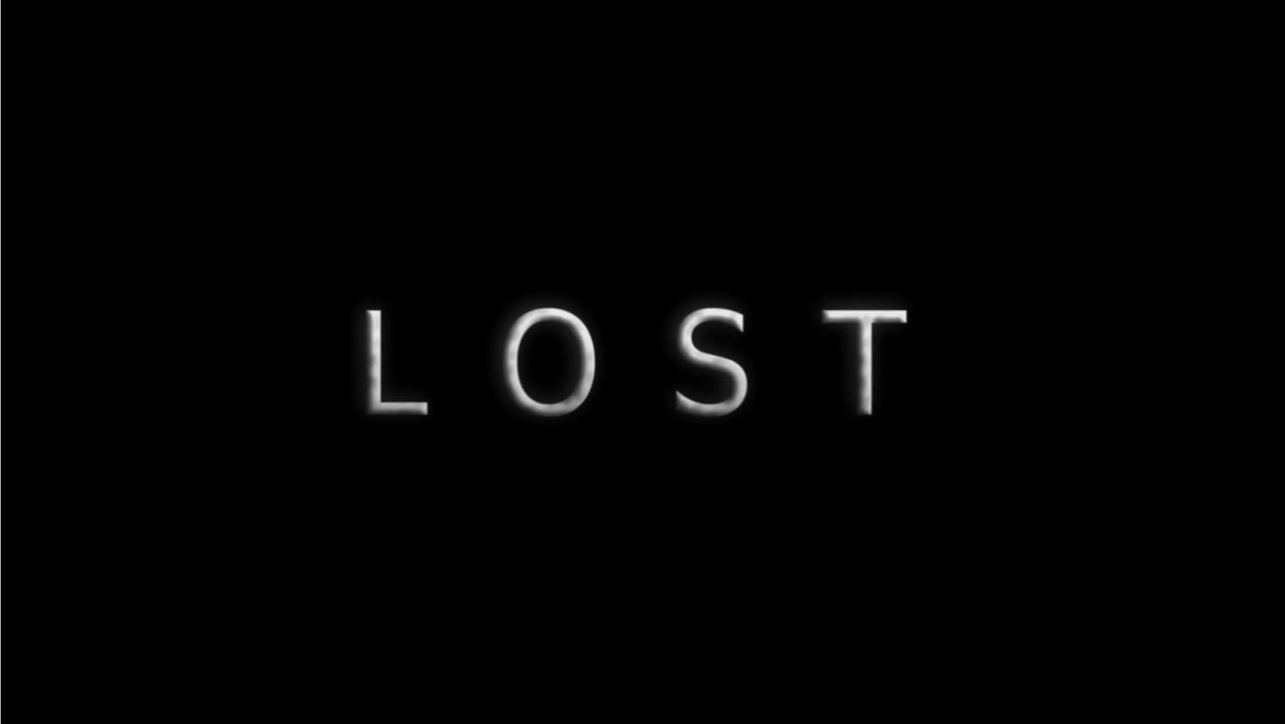 Incorrect Attitude…
Jewish rulers - Jn.12:42-43
Why Are People In A
CONDITION ?
1Cor.4:1-5
1Cor.9:19-23;  Php.2:15
Acts 22:10
vs.
Acts 4:13-18
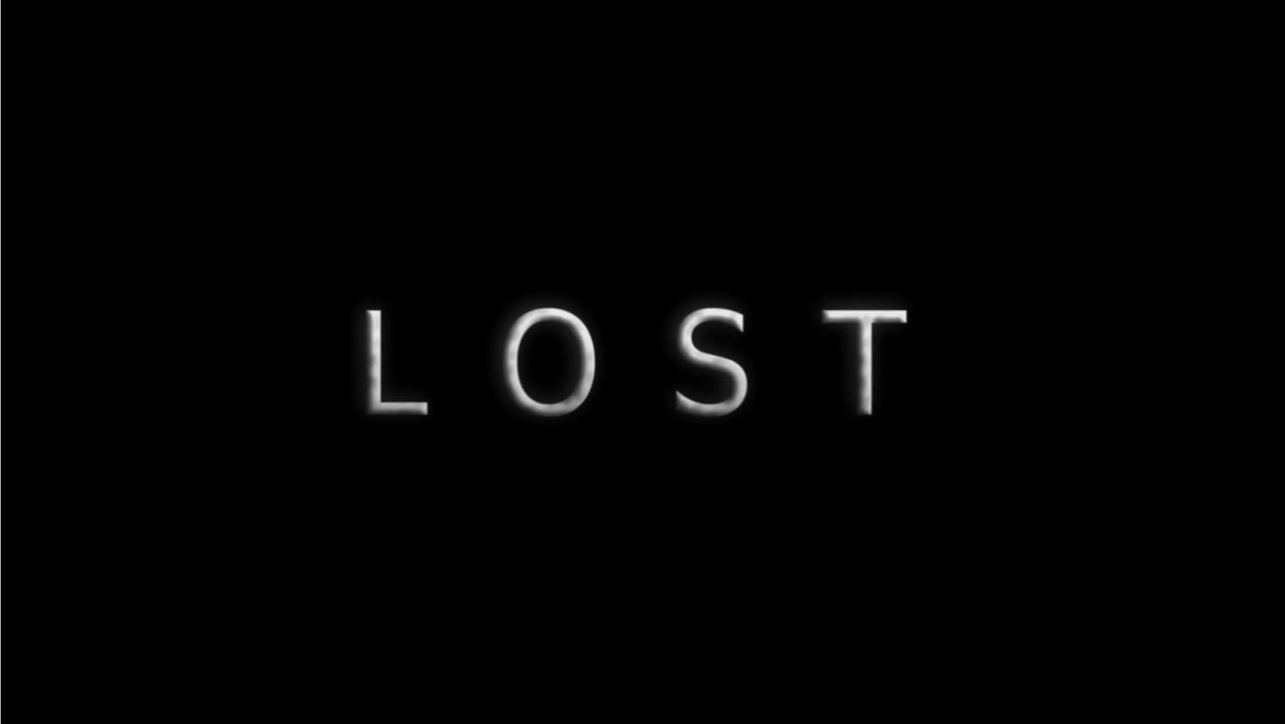 Incorrect Attitude…
Rich ruler - Mt.19:16-26
Why Are People In A
CONDITION ?
2Tim.3:4-5
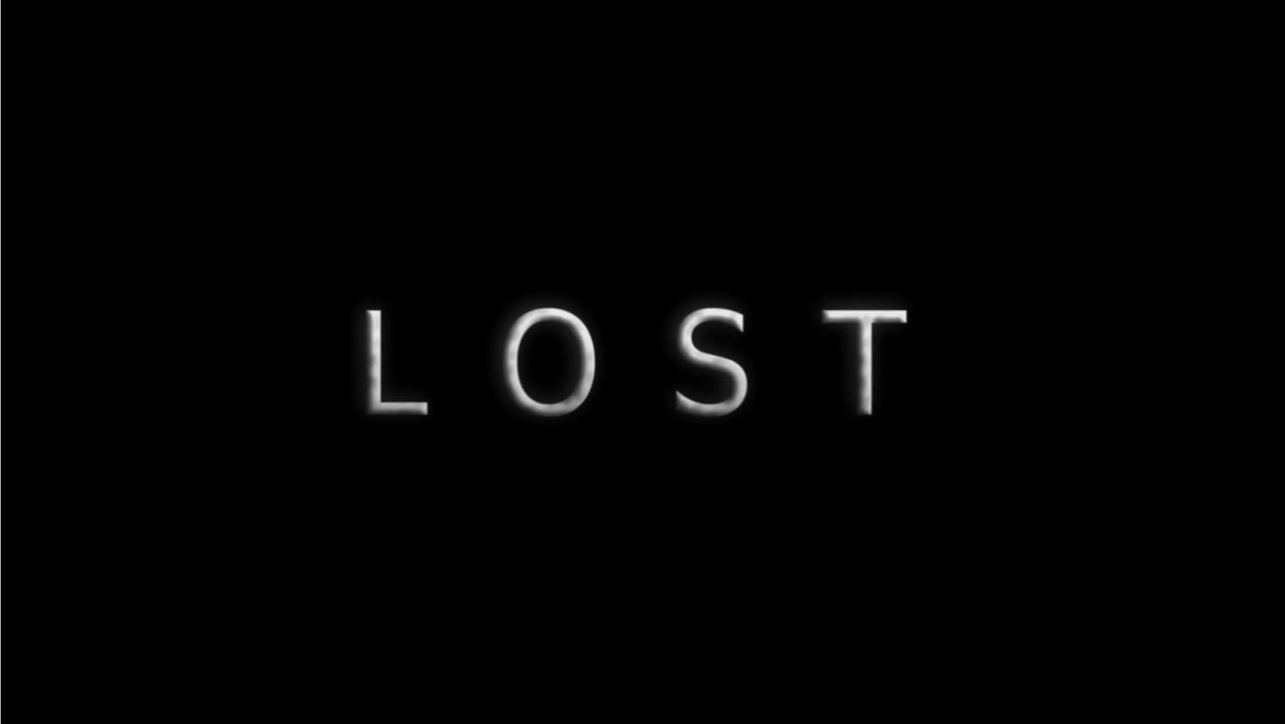 Combination of both…
Incorrect knowledge & Incorrect attitude
Why Are People In A
CONDITION ?
Mt.13:10-17
Prov.2:1-10
vs.  Acts 17:11
Why Are People In A
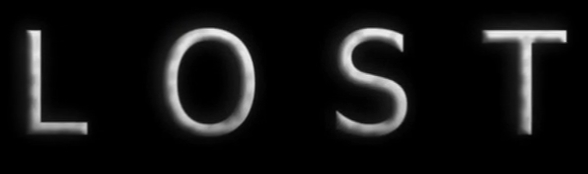 Good news…
Don’t have to stay in a lost condition…
CONDITION ?
Incorrect Knowledge
Incorrect Attitude
Combination of both
Acts 10:34-35
1Tim.2:4